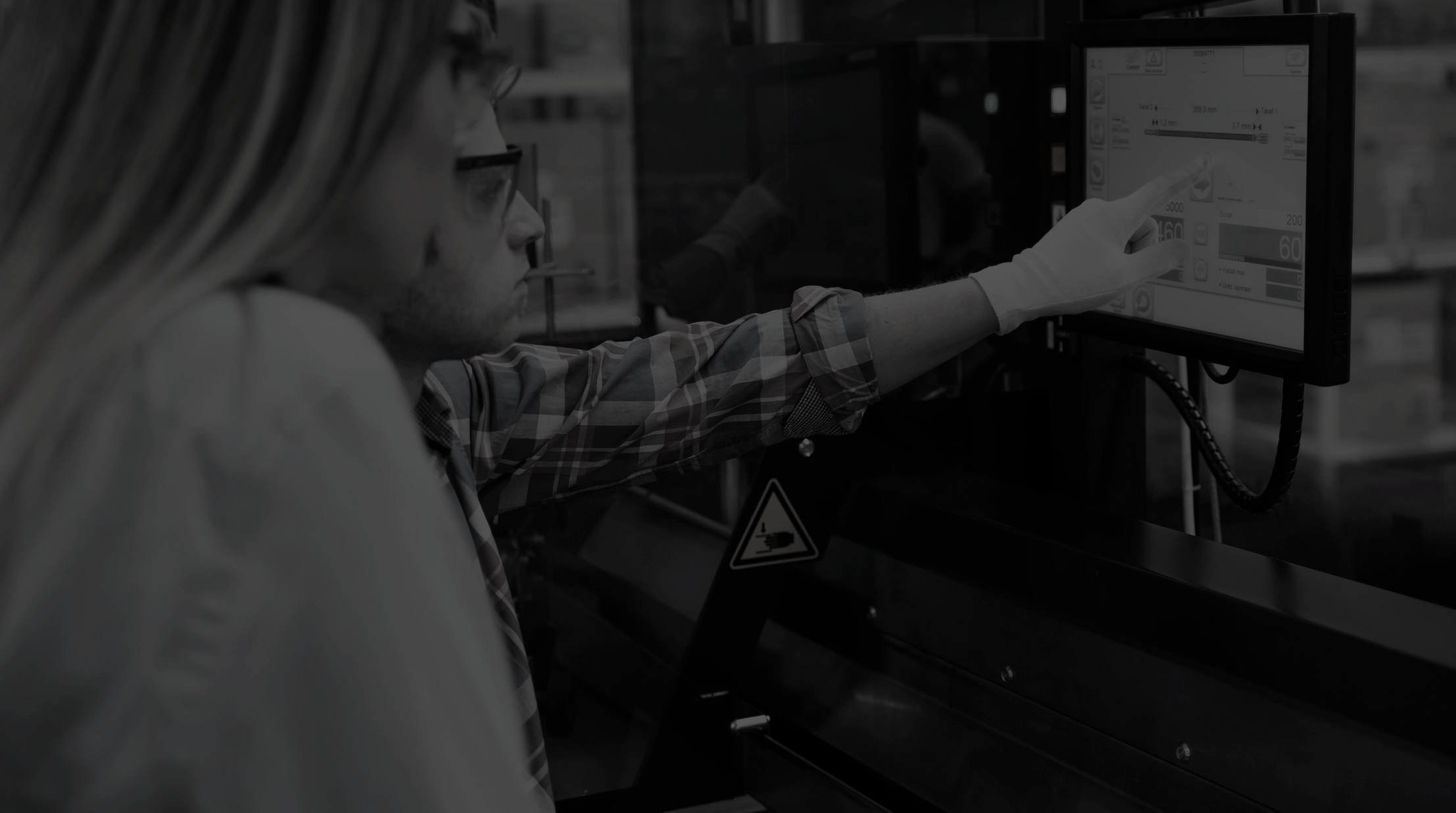 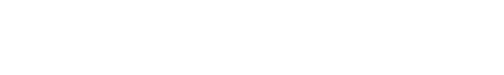 LOC-A and Sunlight:
A single pane of glass to manage the distributed edge
www.sunlight.io
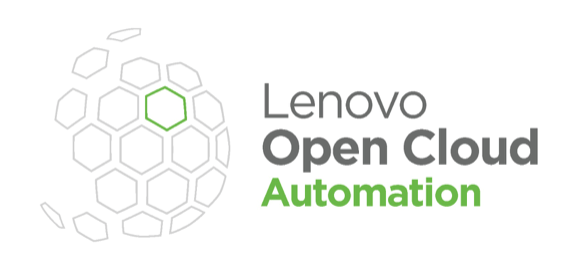 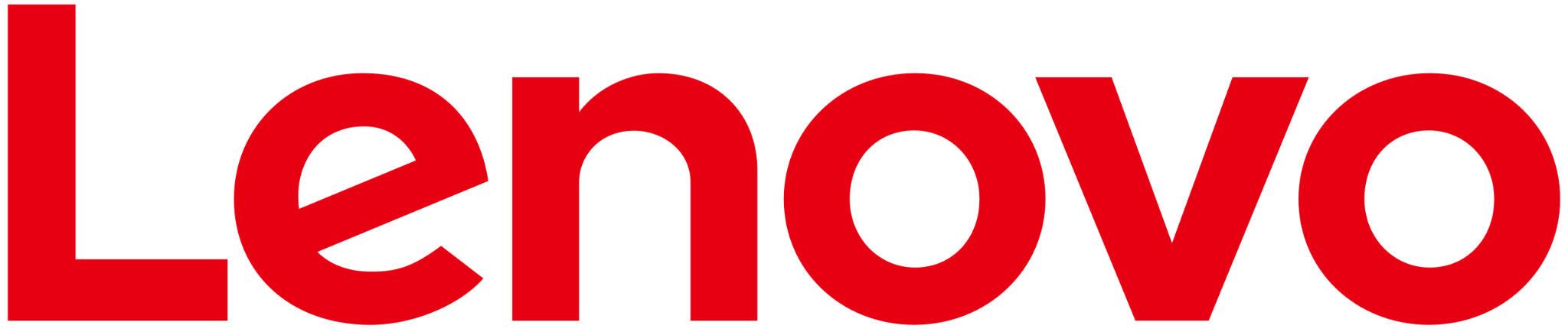 What is LOC-A?
What is Sunlight?
The Lenovo marketplace runs on Sunlight. Sunlight is the only HyperConverged stack built for Lenovo Edge Hardware:

Fault-tolerant Micro-cluster deployed at the edge.
Deploy and manage Edge applications across 1000s of sites from a centralized dashboard.
Supports the full Lenovo edge portfolio: ThinkEdge and ThinkSystem servers (SE10, SE30, SE50, SE70, SE350, SE450) and Datacenter servers (SR630/650). Supports X86, Arm, AMD and NVIDIA Jetson.
Sunlight installs onto the baremetal hardware via LOC-A.
LOC-A  - The Lenovo Open Cloud Automation service is a control interface to install a system onto the hardware for remotely accessing the console, reinstalling machines, and power cycling.

Hardware inventory, Device discovery and OS installation
Ship a physical node anywhere and remotely install and manage it via the LOC-A console.
Supported on systems with XClarity out-of-band controller: SD530, SR630/650, VX630/650, SE350/450 Edge servers.
Hardware Inventory Track inventory of assets
Device DiscoveryRemote identification of nodes
Remote Workload Imaging
Install multi-tenant hypervisor or container host
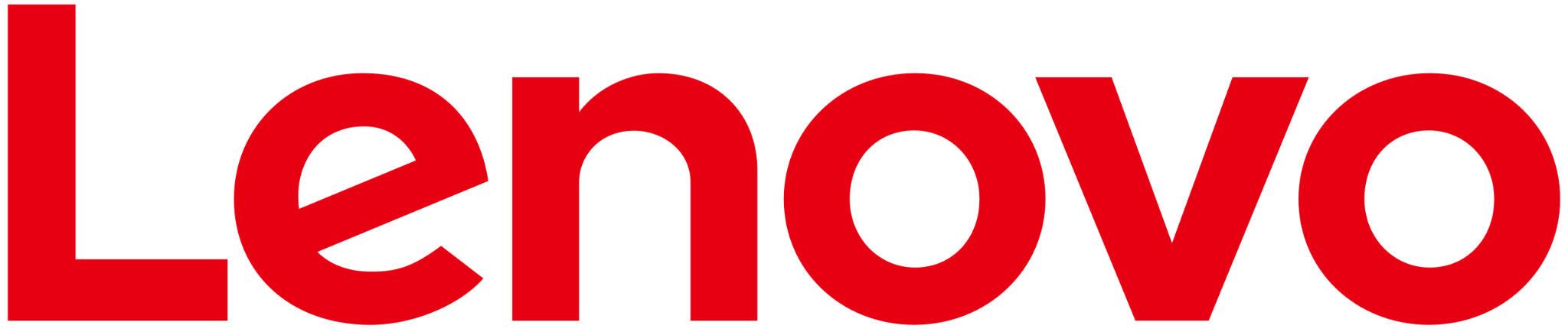 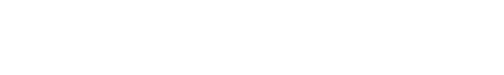 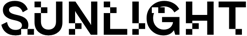 Manage the distributed edge with Sunlight and LOC-A
Sunlight brings full application lifecycle management to LOC-A deployments, such as:
Computer Vision workloads.
AI/ML Execution at the edge.
Factory Automation.
Retail store tech transformation.
1-Click application deployment.
Centralised control of High Availability and application failover for any edge location.
Distributed Edge disaster recovery and instant restore of services.
Sunlight HyperConverged Edge can be installed as an image on LOC-A compatible systems.

Sunlight and LOC-A benefits include:
Out-of-band management (via XClarity) for hardware control and installations.
In-band management (via Sunlight) for applications and workloads that run on the edge hardware.
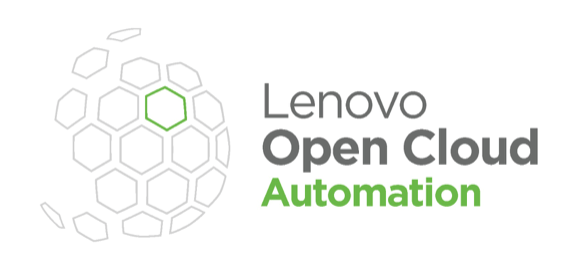 +
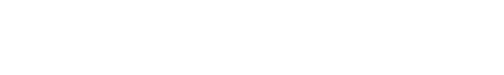 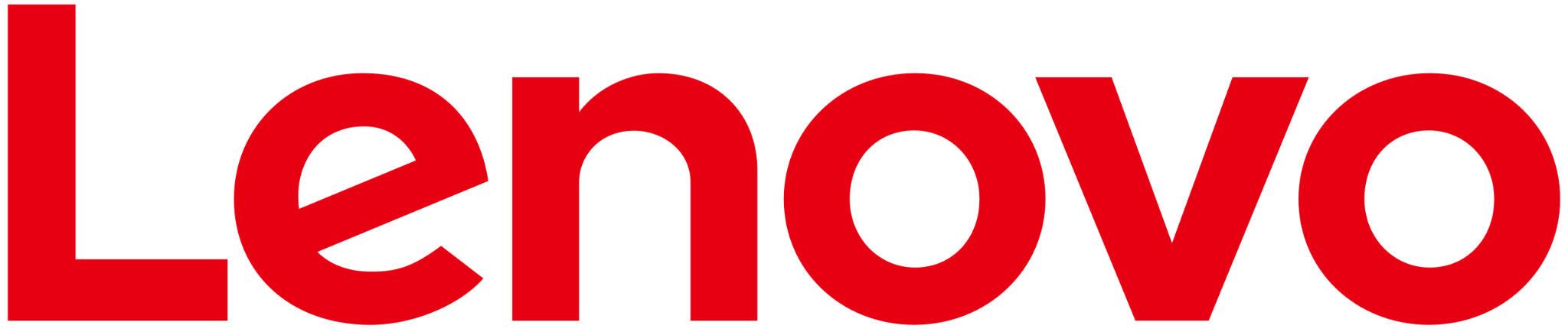 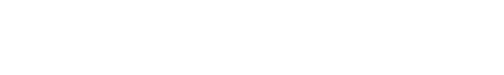 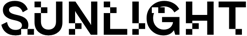 How does Sunlight fit with LOC-A?
Sunlight provides a single solution that complements LOC-A to manage all Lenovo servers (with and without the XClarity controller) from a single pane of glass.
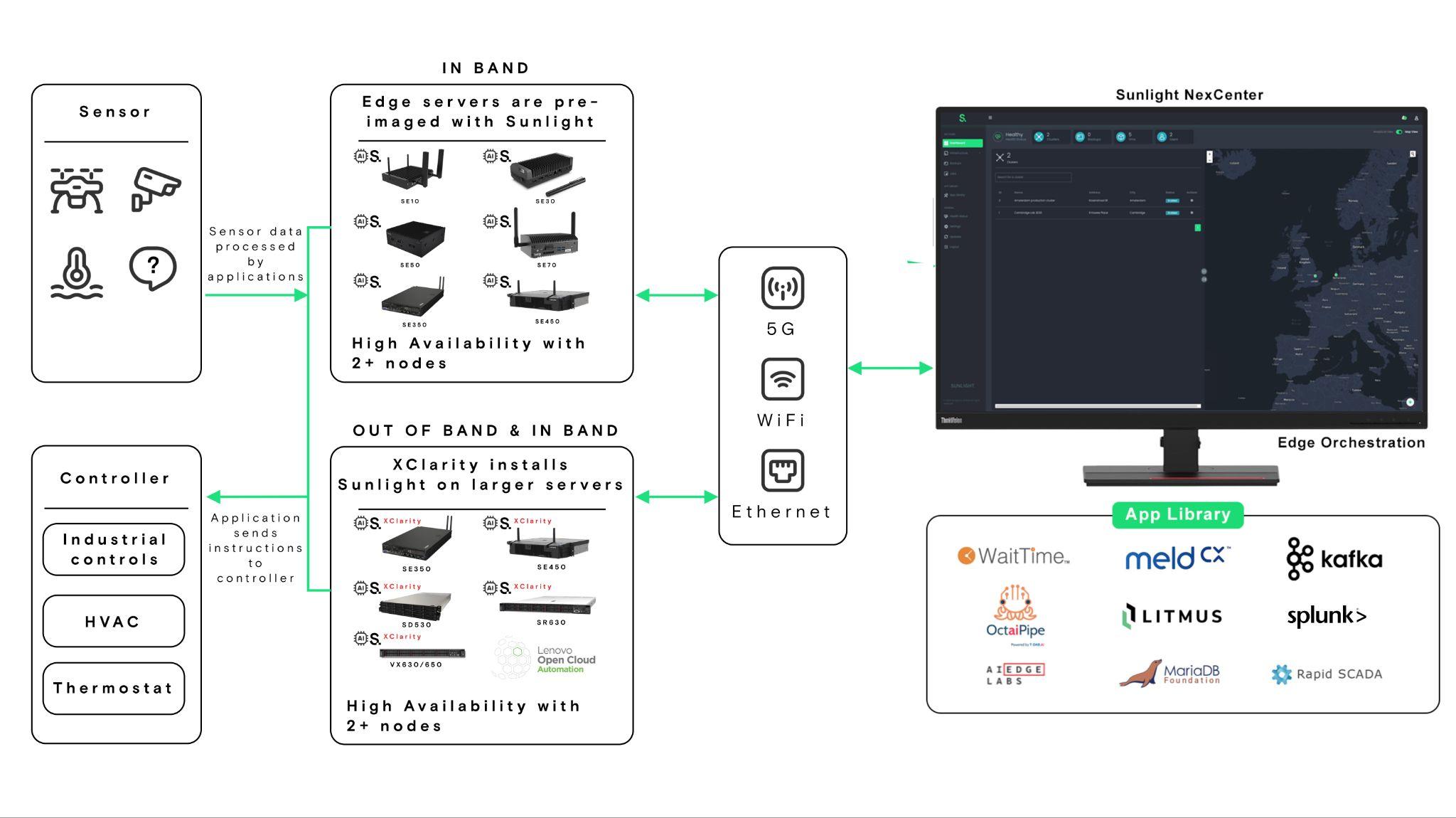 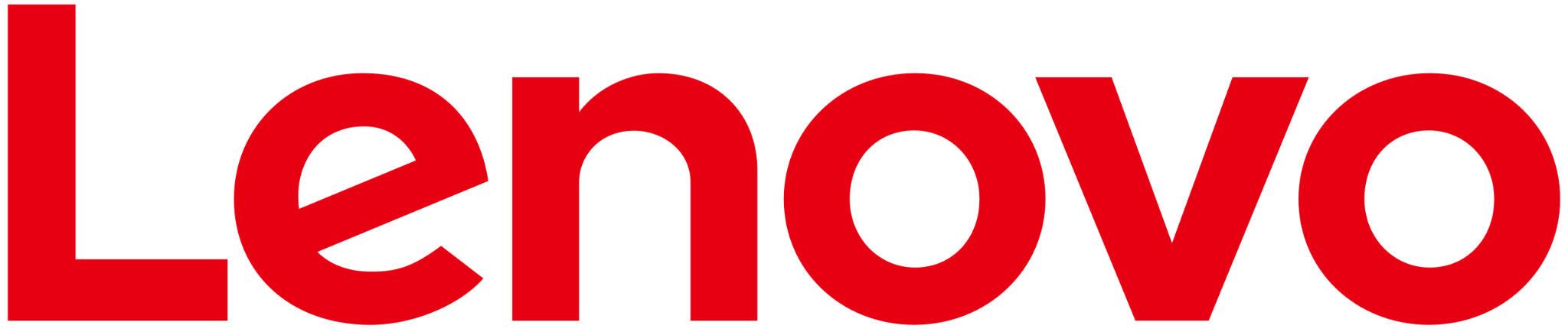 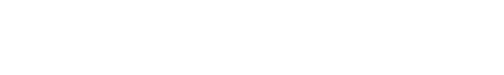 Thank you
www.sunlight.io
www.lenovo.com
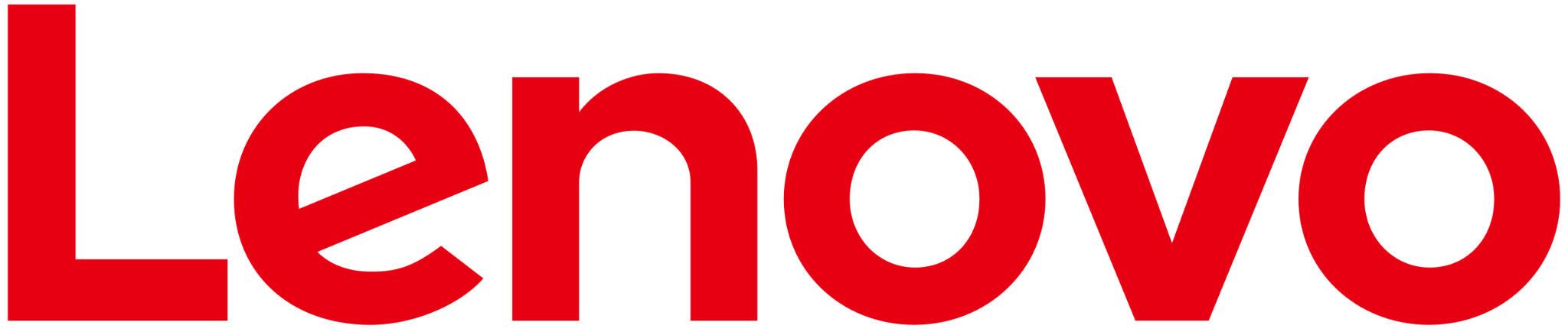 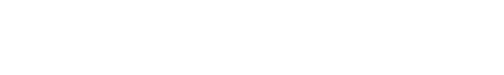